ISIS project update Loki and FREIA
Sean Langridge
Loki and Freia
www.europeanspallationsource.se
16-06-22
LokiISIS
CORE TEAM
Lead scientist Andrew Jackson
Lead engineer David Turner
Integration Engineer Clara Lopez
PROGRESS SINCE LAST ICB (technical and project)
Neutronics design progressing  
Neutronics design now delivering into engineering 
Components in the bunker rationalised 
Requirement for heavy shutter 
Project documentation delivered to ESS
1st Project board held
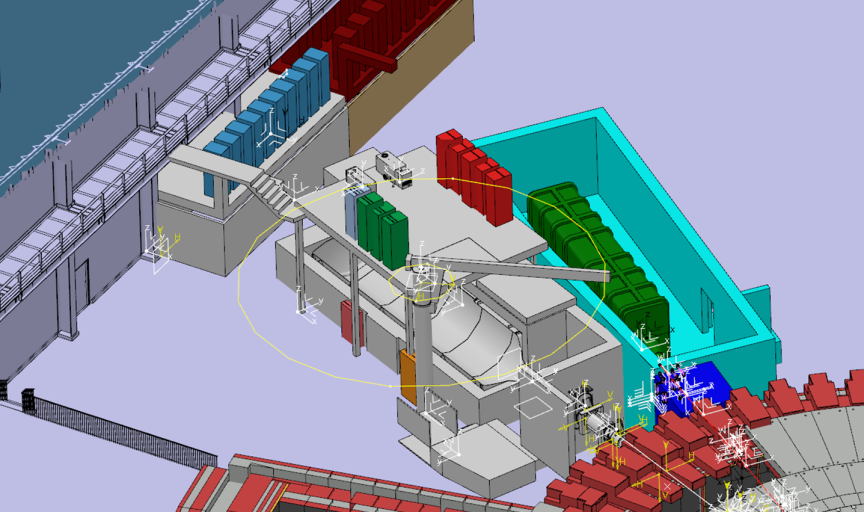 CURRENT ISSUES
Budget  
Lack of clarity on the bunker
Detector solution
Risk ownership of ESS supply
Schedule
Scope-setting: Complete
Tollgate 2: Complete
FREIAISIS
CORE TEAM
Lead scientist Hana Wacklin
Lead engineer Jim Nightingale
Integration Engineer Clara Lopez
PROGRESS SINCE LAST ICB (technical and project)
 FREIA Technical Workshop (May 2016)
 FREIA STAP (June 2016)
 Dedicated project team in place
 Basic layout in progress
Team preparing for scope setting meeting
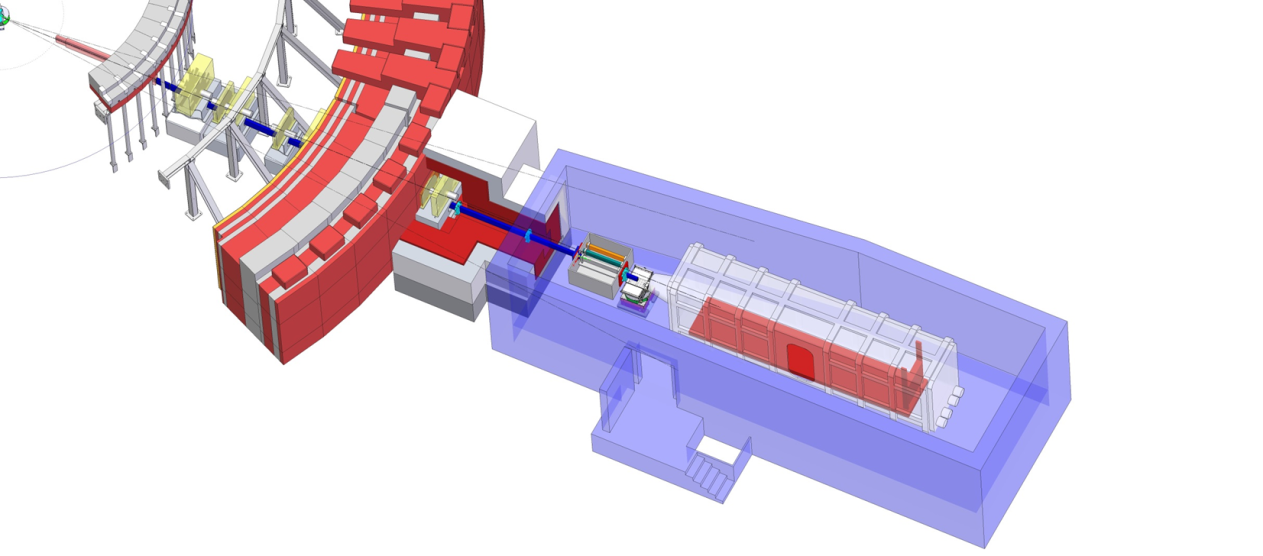 CURRENT ISSUES
  Lack of clarity on the bunker
  Chopper development
  Fast Shutters
Scope-setting: 17/10/16
Tollgate 2: April 2017